WHAT IS KNOWLEDGE

Consequences for social pedagogy

Radim Šíp
Department of social pedagogy
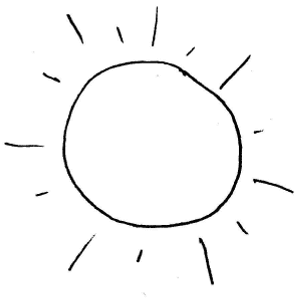 Traditional conception of knowledge
knowledge as a mental picture in the head
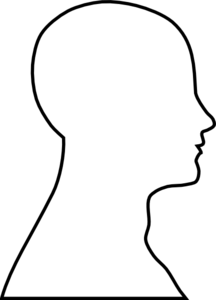 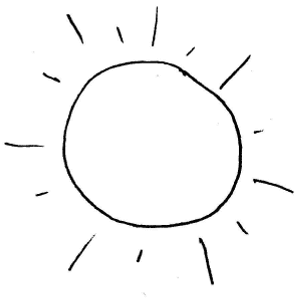 knowledge
reality
truth as correspondence
Traditional conception of knowledge
knowledge

 that what is in our brain/mind
 that what has strict borders
 that what has clear meaning
 that what we hold and manipulate with
 that what is cognitive and not emotional
Problems – ex. activation of seniors
Seniors 
 lowing their cognitive capacity
 destruction of memory

activation                                                 - reconstruction of memory
(theatre play with marionettes,          - emotinal state that leads 
storytelling, drama therapy) 	        to restoration of mental and 		                                                                        cognitive capacity
external conditions (material changes in environment)
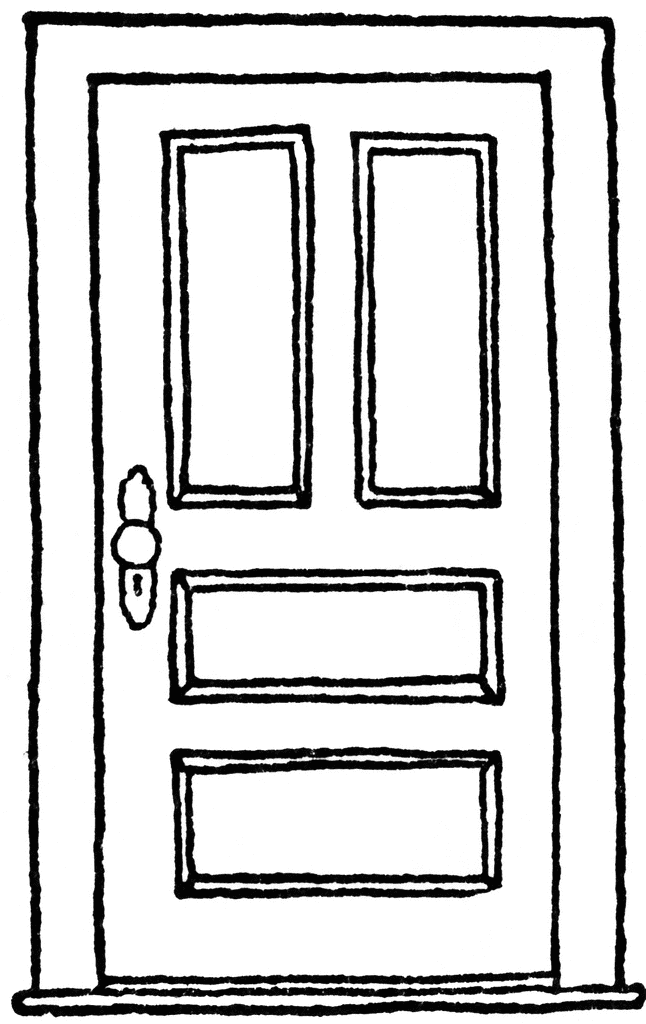 What is knowledge in fact
piece of knowledge = individual knowledge, skill
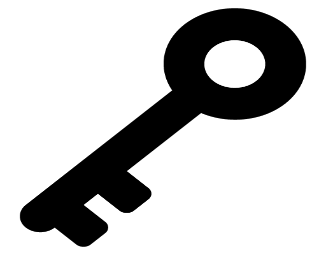 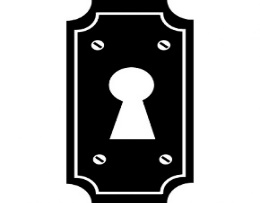 Knowledge = key + lock + opening a door
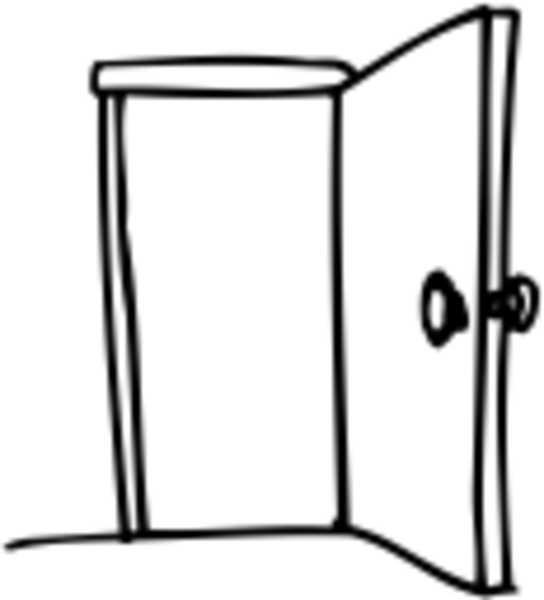 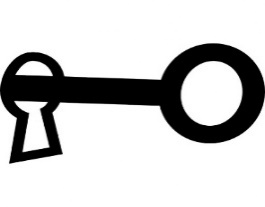 What is knowledge in fact
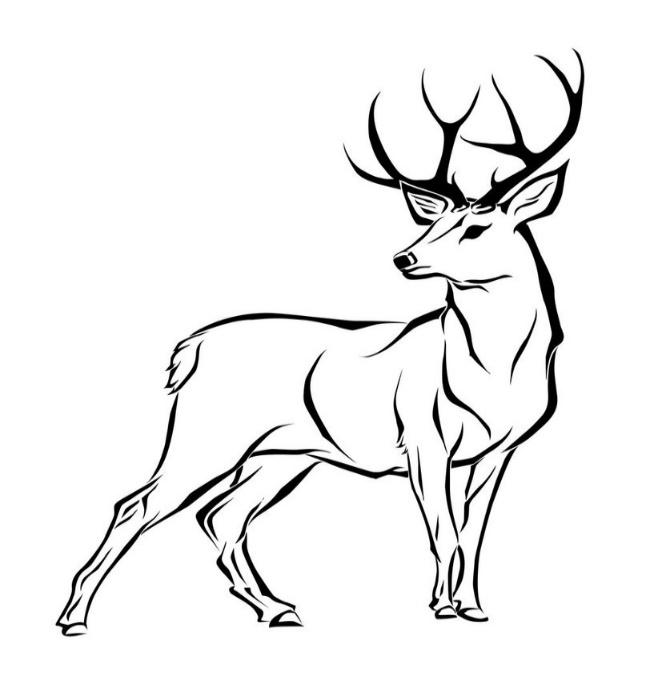 Key = idea how to use bow and arrow
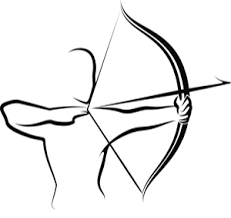 bow and arrow + animal = lock 
external environemental conditions
human artefact
characteristics of environement
What is knowledge in fact
Killed red deer = opening a door / sign that piece of knowledge and external material conditions fitted 
                                                                                                                                                                            together
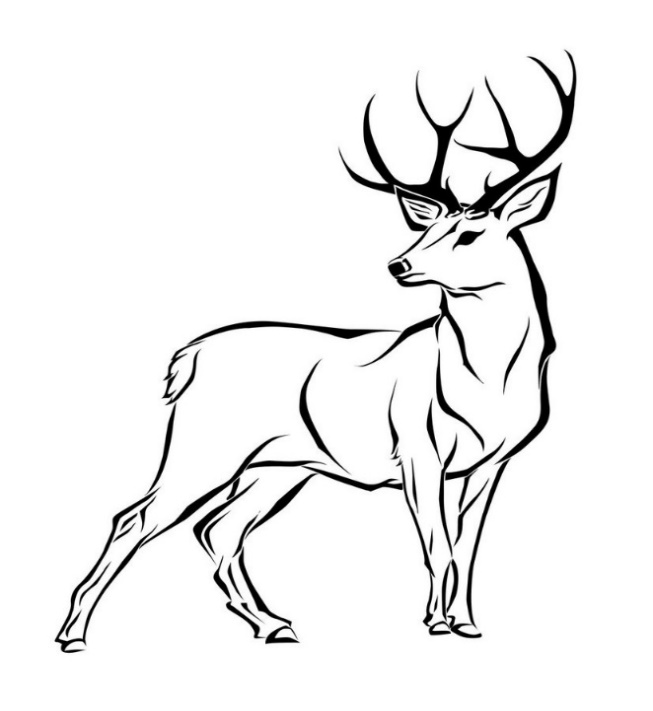 Tacit knowledge
Michael Polanyi
 Hungarian chemist, 
 refugee, Jew escaped from Hungaria before the WWII
 how scientist learn something
 there is much more you can be aware of and articulate



                                      TACIT KNOWLEDGE
Tacit knowledge - example
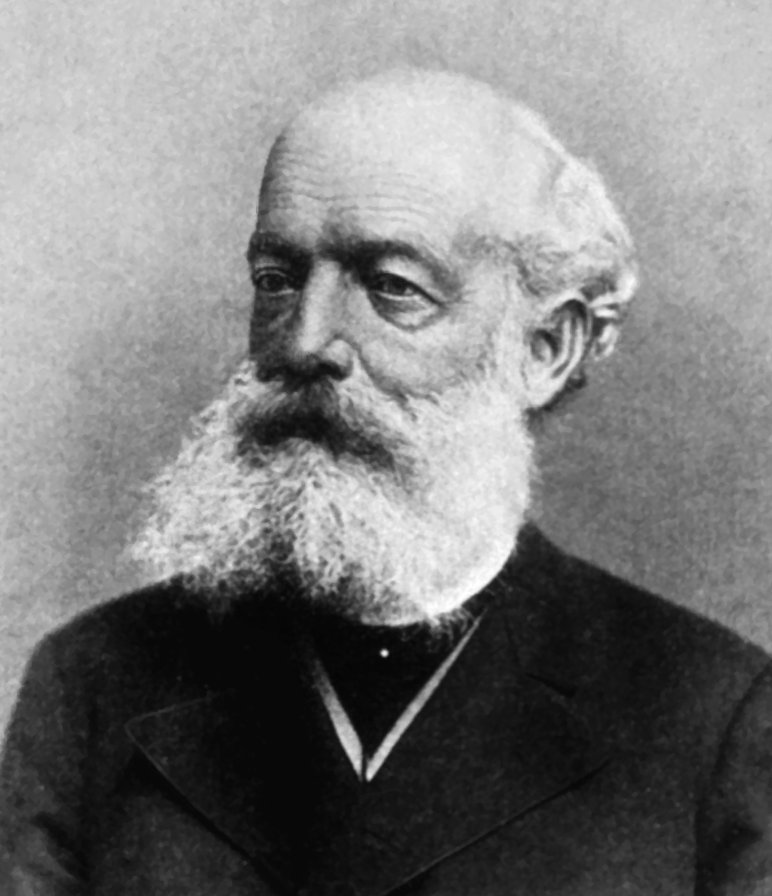 Friedrich August Kekulé (1829 – 1896)

 German orgnanic chemist
 discoverer of structure of benzene
 after years of studying carbon-carbon bond
     he had a day-dream 

                                  
                                   the structure of benzene
Tacit knowledge - example
= a day dream = UROBOROS
    a snake that seize its tail



shift in thinking – 
            emergence of structural                                         
                                       chemistry
external conditions (material changes in environment)
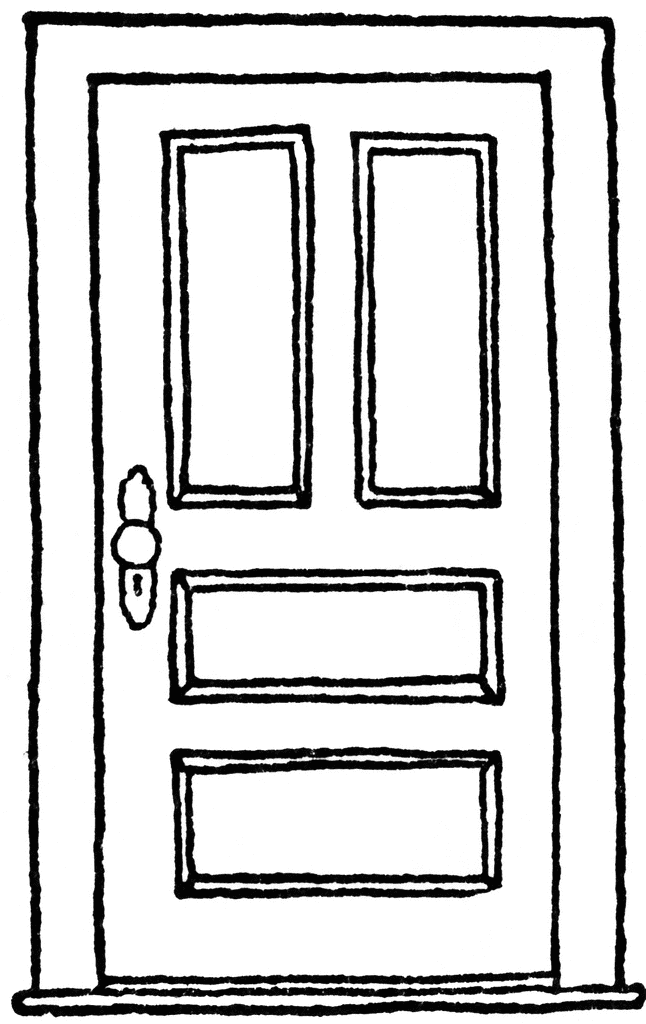 Tacit knowledge and seniors
piece of knowledge = individual knowledge, skill
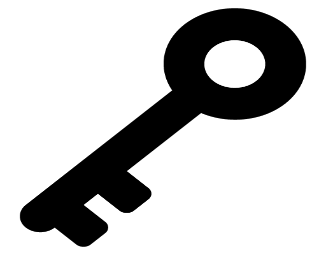 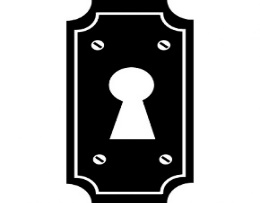 Knowledge = key + lock + opening a door
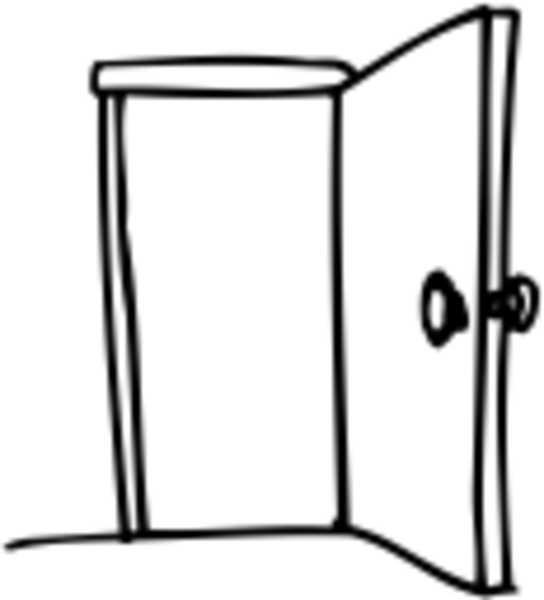 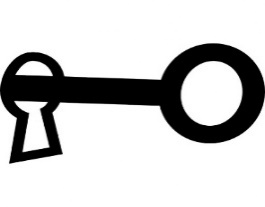 Tacit knowledge and seniors
activation through theatre play with marionettes

                      = manipulation with an environement in a such way
                         THAT WE RECONSTRUCT AND SUPPLEMENT INNER STATES OF 
                         SENIORS’ BRAIN/MIND

                                                      
                        
                   RECONSTRUCTION OF A STRUCTURE OF PIECES OF KNOWLEDGE
Tacit knowledge and seniors
manipulation in an environement
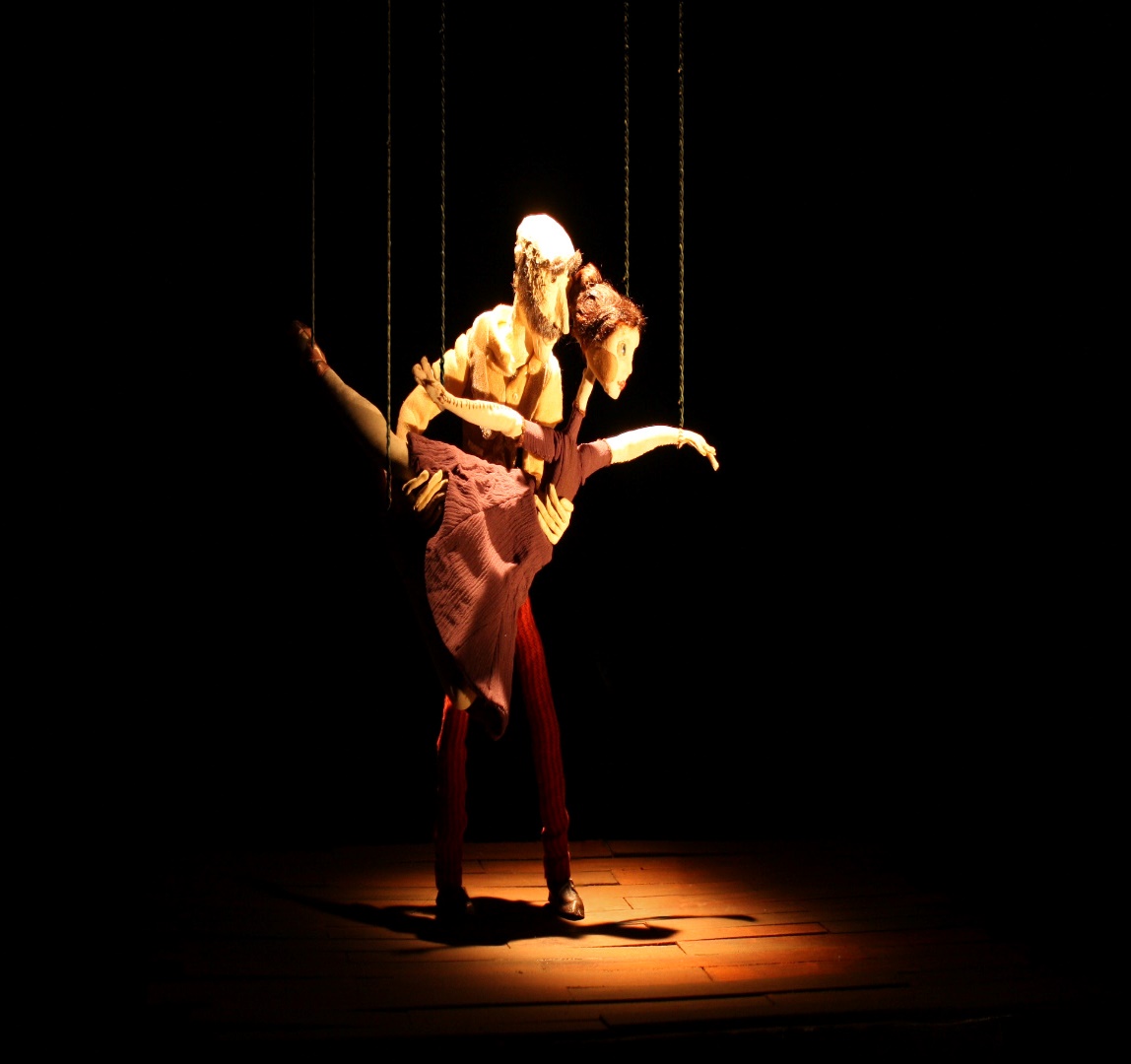 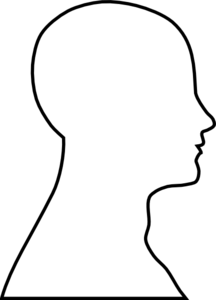 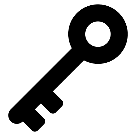 restoration
of a structure of information
What is knowledge
has its internal and its external features
 there is no strict borders (ie. meaning)
 borders and meanings are set / make clear by an actual situation 

 manipulation of external features             changes in brain/mind
 activation of seniors leads to restoration of memory and cognitive 
     capacity

 manipulation of internal features               enable to changes in    
     manipulation  of external features  
  Kekule’s structural formula enable to manipulate chemicals in a new way
Consequences for social pedagogy
explains why an environment is important (manipulation with external features)
 explains why physical activity has great impact (manipulation with external features)
outdoor education, drama education, training courses

 explains why personal development or morality are important (manipulation with brain/mind)
 explains why structure of information can influence emotions and actions of people (manipulation with brain/mind)
axiology, personal development, traditional education (gathering and structuring of information)